ΠΑΡΑΓΩΓΑ ΑΙΜΑΤΟΣ
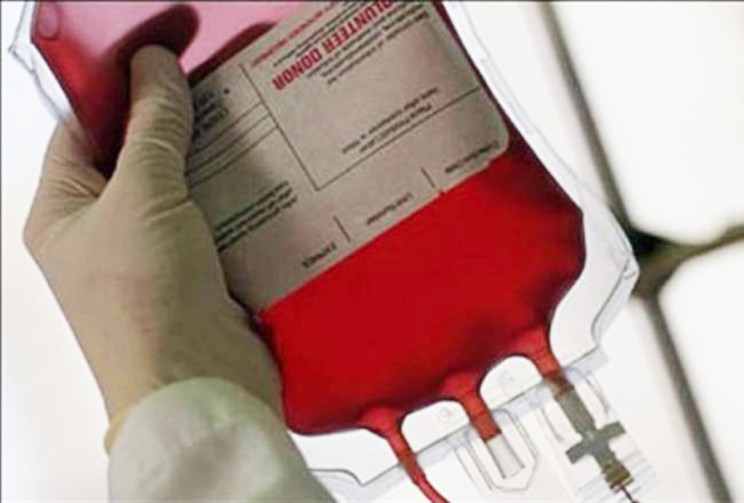 ΤΕΧΝΙΚΗ ΓΙΑ ΤΟ ΠΛΥΣΙΜΟ ΕΡΥΘΡΩΝ ΑΙΜΟΣΦΑΙΡΙΩΝ ΜΕΣΑ ΣΤΟΝ ΑΣΚΟ ΣΥΛΛΟΓΗΣ ΤΟΥ ΟΛΙΚΟΥ ΑΙΜΑΤΟΣ
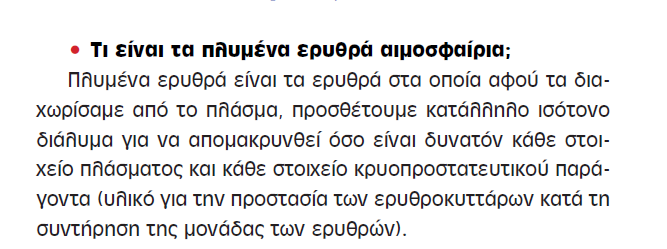 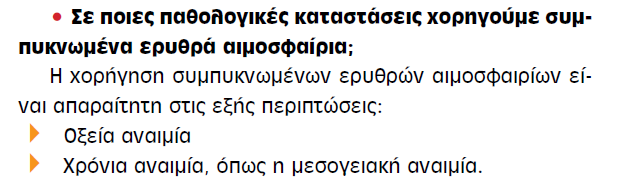 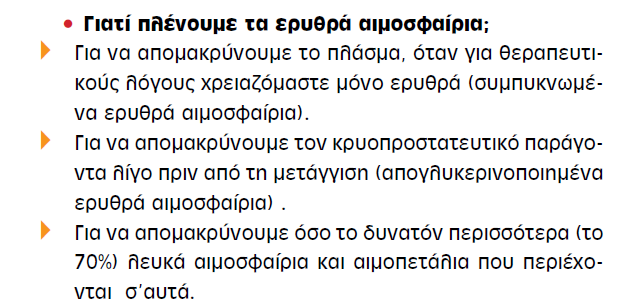 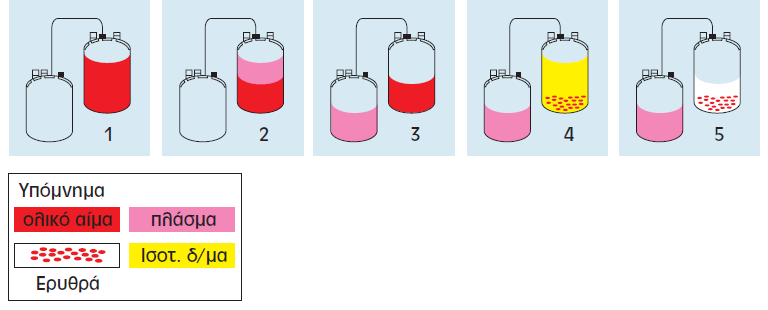 ΕΝΑΙΩΡΗΜΑ ΑΙΜΟΠΕΤΑΛΙΩΝ
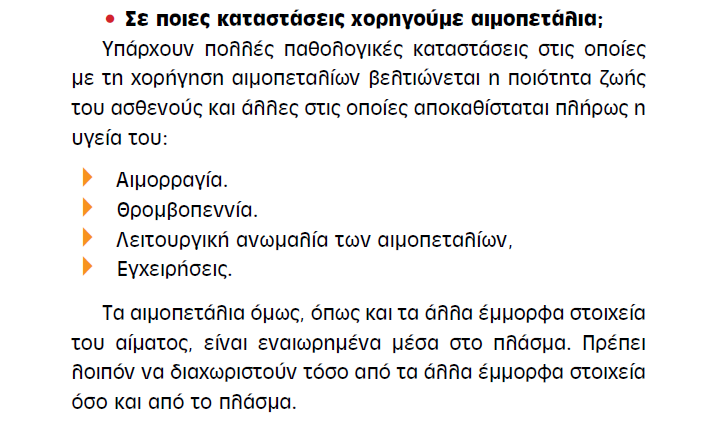 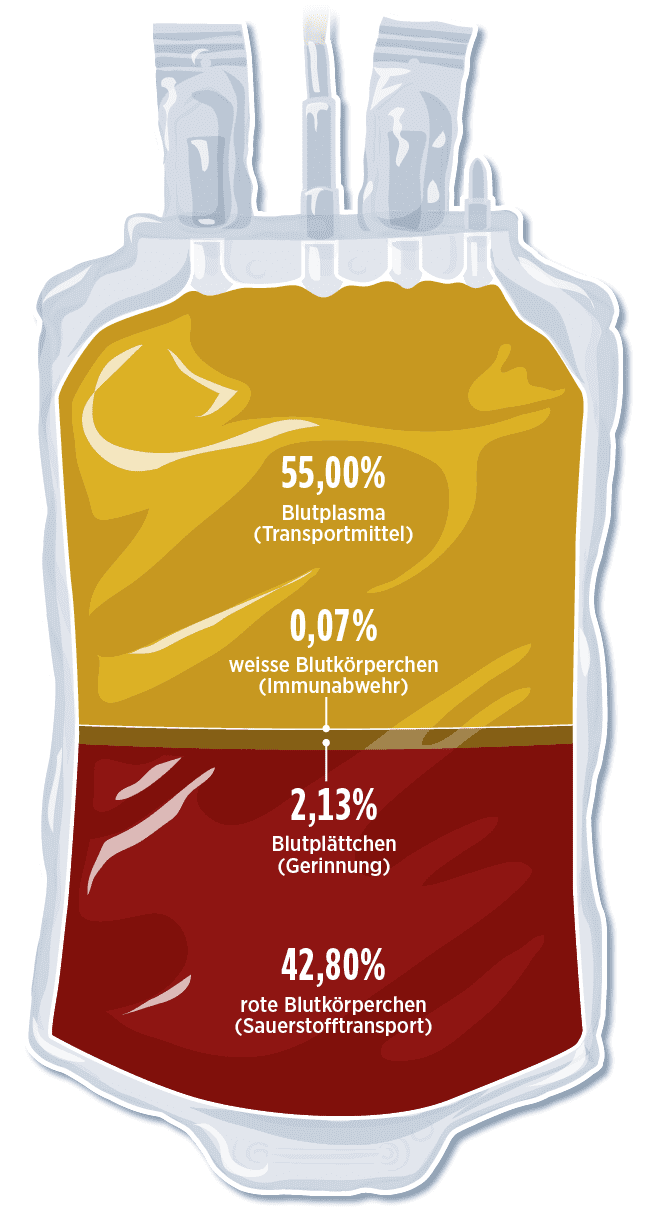 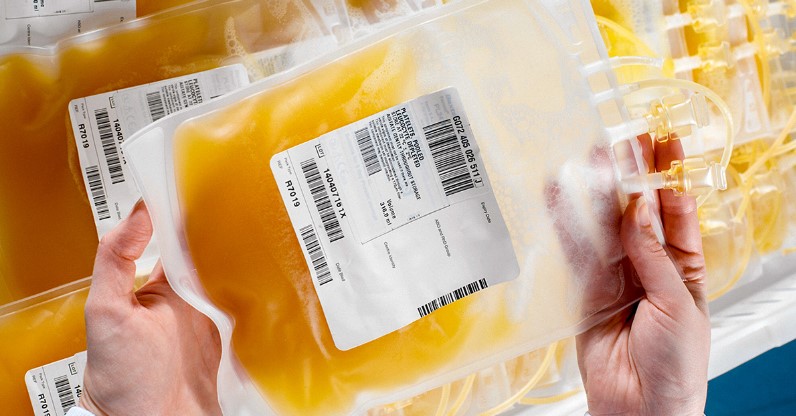 ΕΝΑΙΩΡΗΜΑ ΕΡΥΘΡΩΝ ΑΙΜΟΣΦΑΙΡΙΩΝ
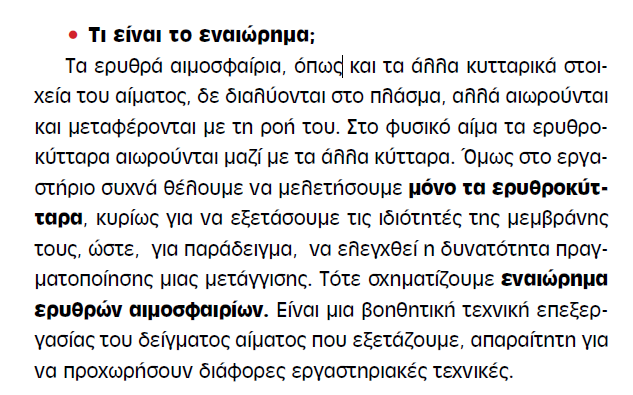 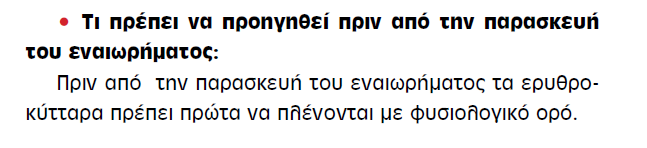 ΠΑΡΑΔΕΙΓΜΑ 1
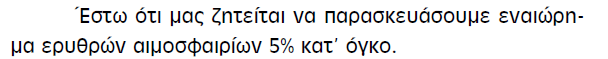 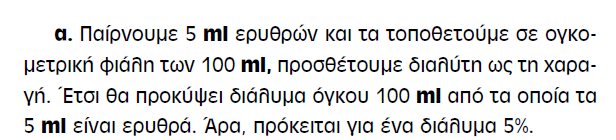 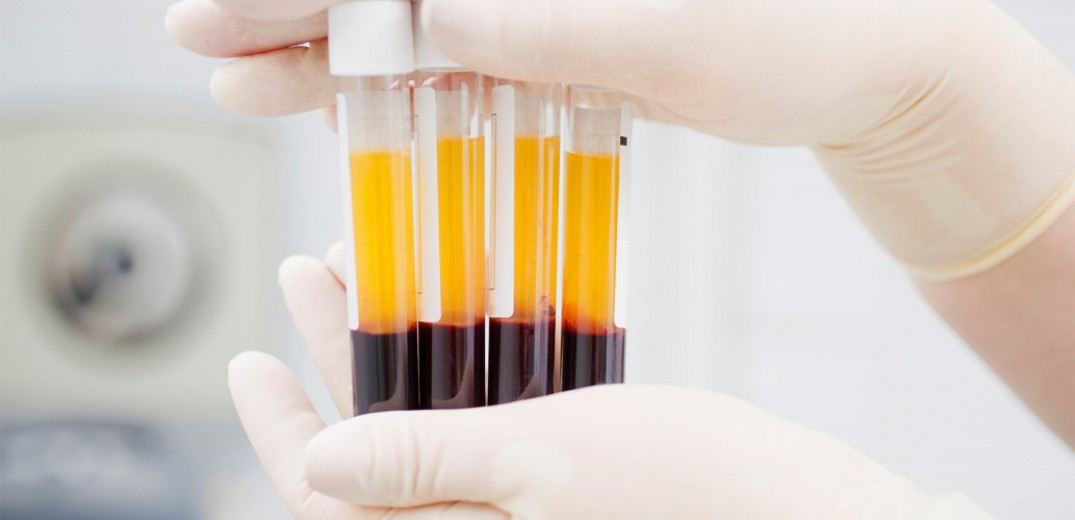 ΠΛΑΣΜΑ
ΟΡΙΣΜΟΣ
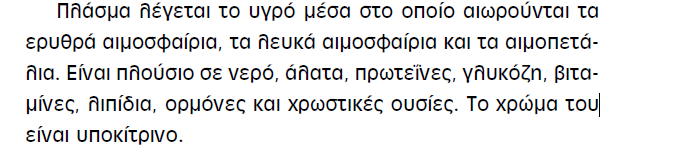 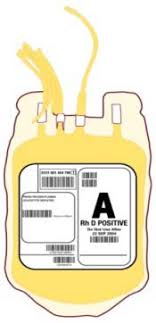 ΤΕΛΟΣ ΠΑΡΟΥΣΙΑΣΗΣ
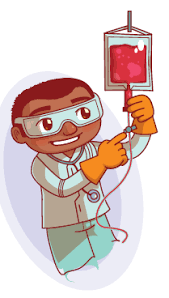